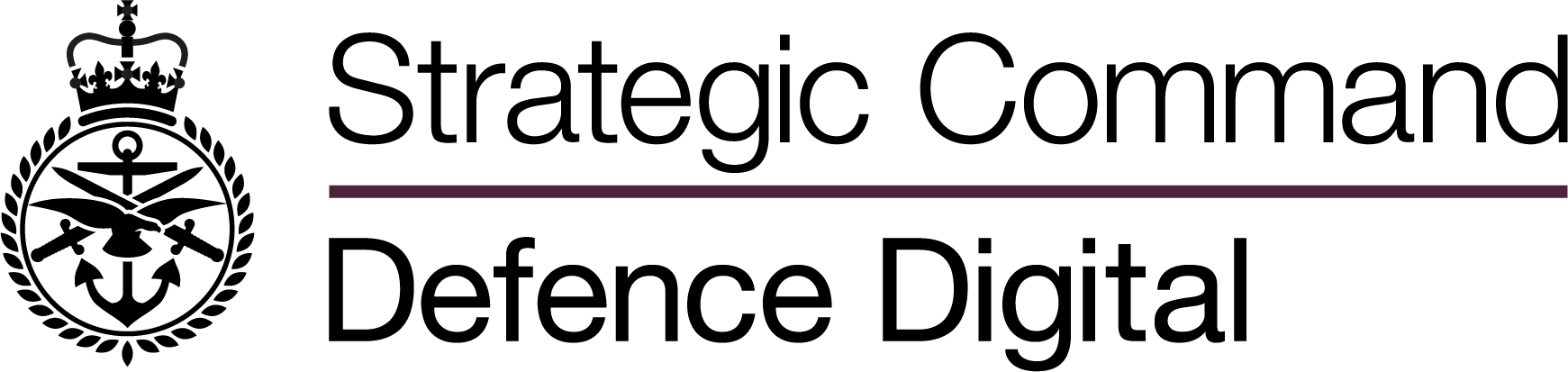 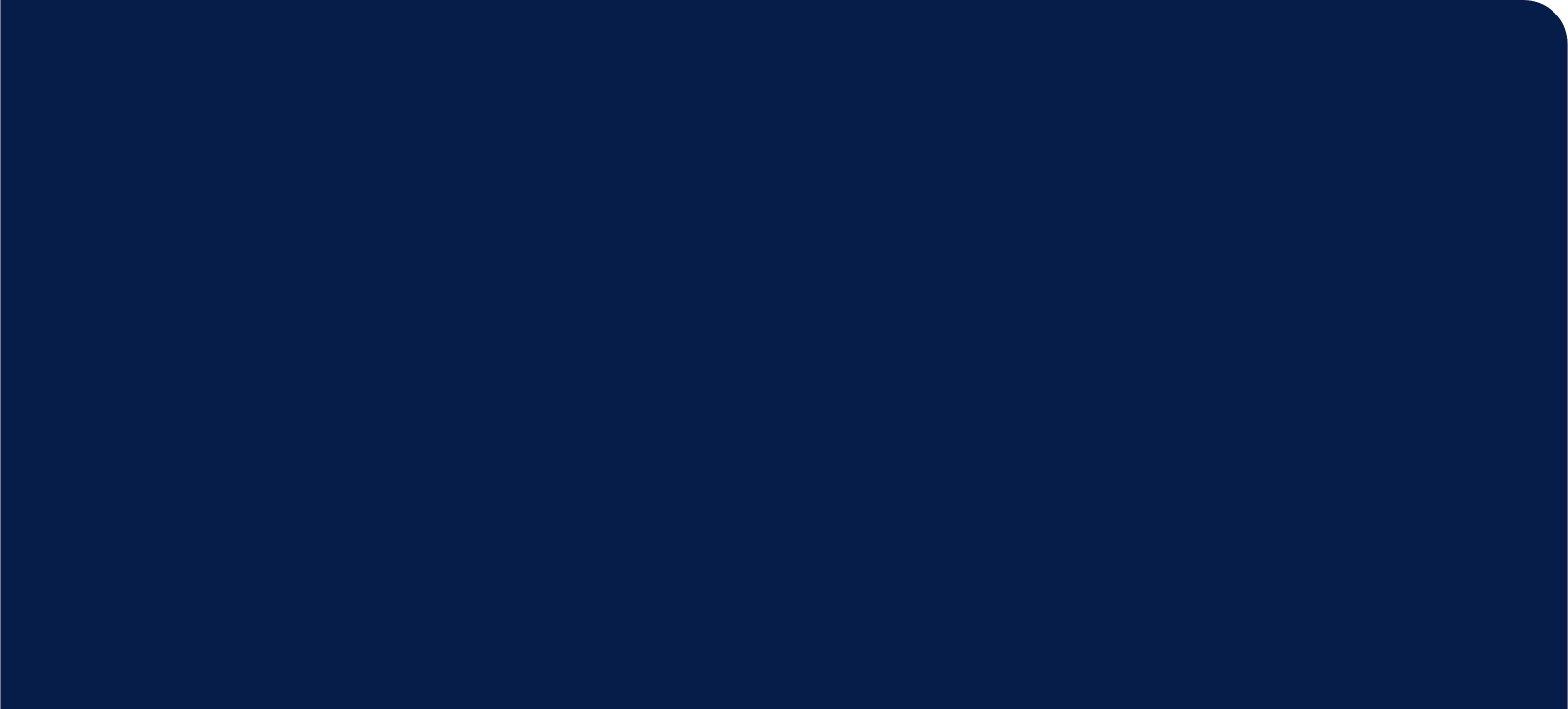 Defence Digital / TD-Info
Industry Customer Engagement Forum
12 September 2022 – Corsham Bldg 405 room 205 or dial-in
March 2020
Defence Digital
Agenda:
Introduction
DD Engagement:
3* issues:
Lack of engagement on strategic intent
Roadmapping
Impact from working at higher classifications 
1* issues (Top 3):	
Enterprise Directory
BPS
DEFNET
TD-Info Updates
AOB/DNM (17 October 2022) – face-to-face and virtual
Defence Digital
2
2022 Programme:  
17 October
28 November
9 January 2023
(NB dates subject to change to align with 1* Customer Board meetings)
Defence Digital
3